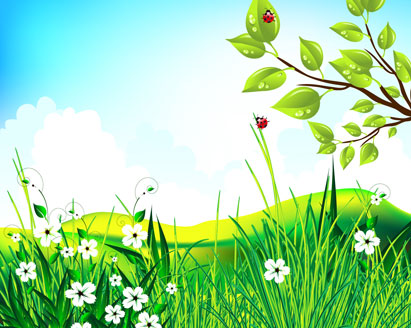 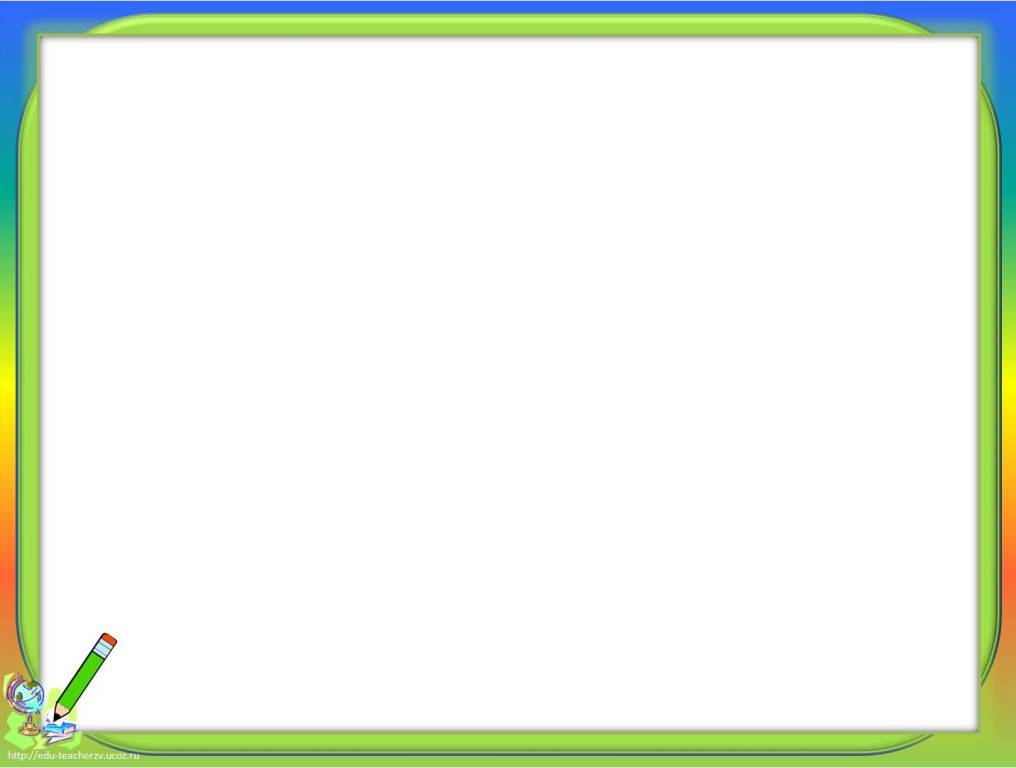 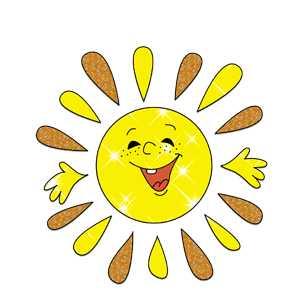 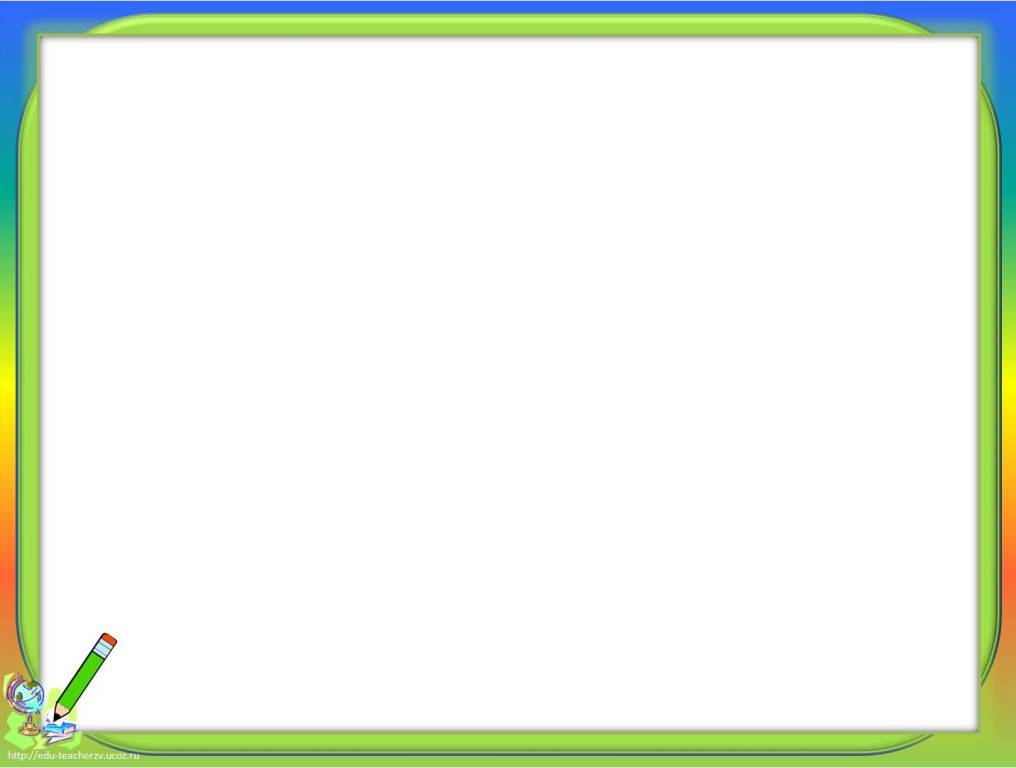 Найди площадь фигуры
В
4
С
А
H
15
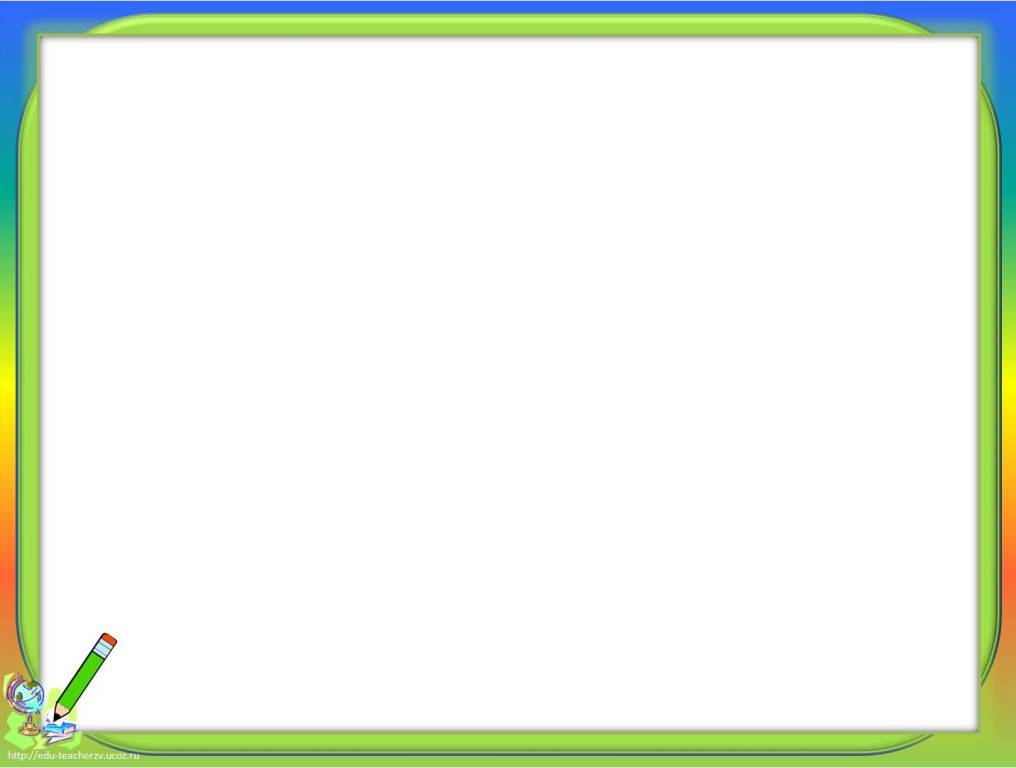 Найди площадь фигуры
С
В
7
8
H
А
D
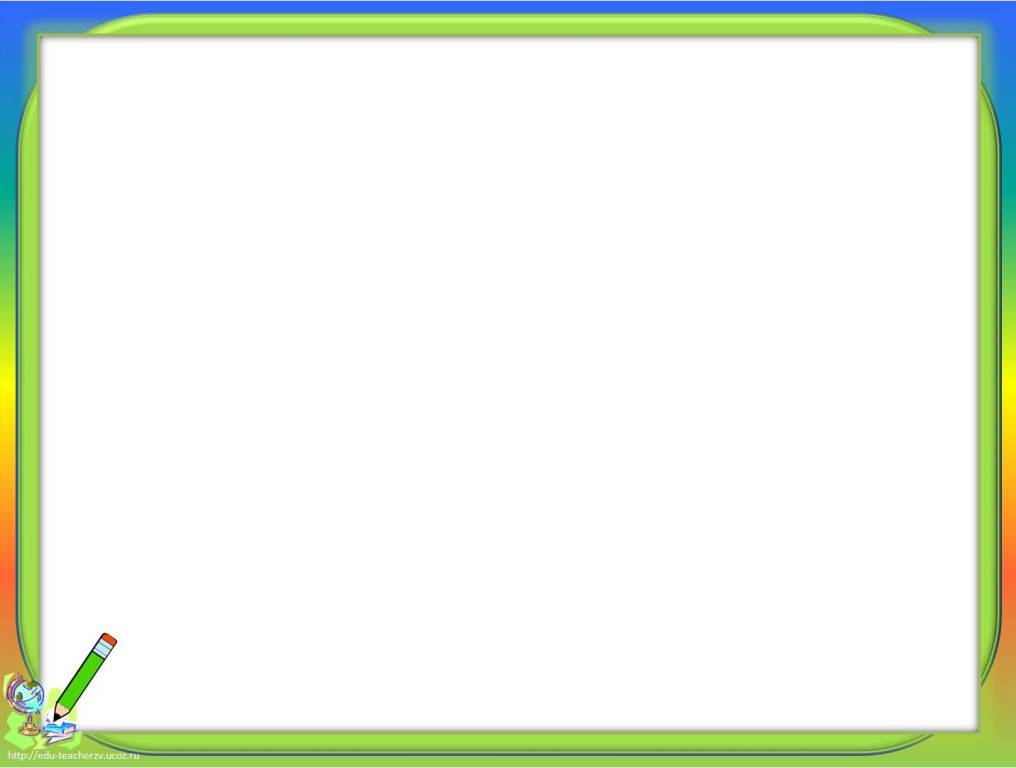 Найди площадь фигуры
В
10
С
5
А
D
16
H
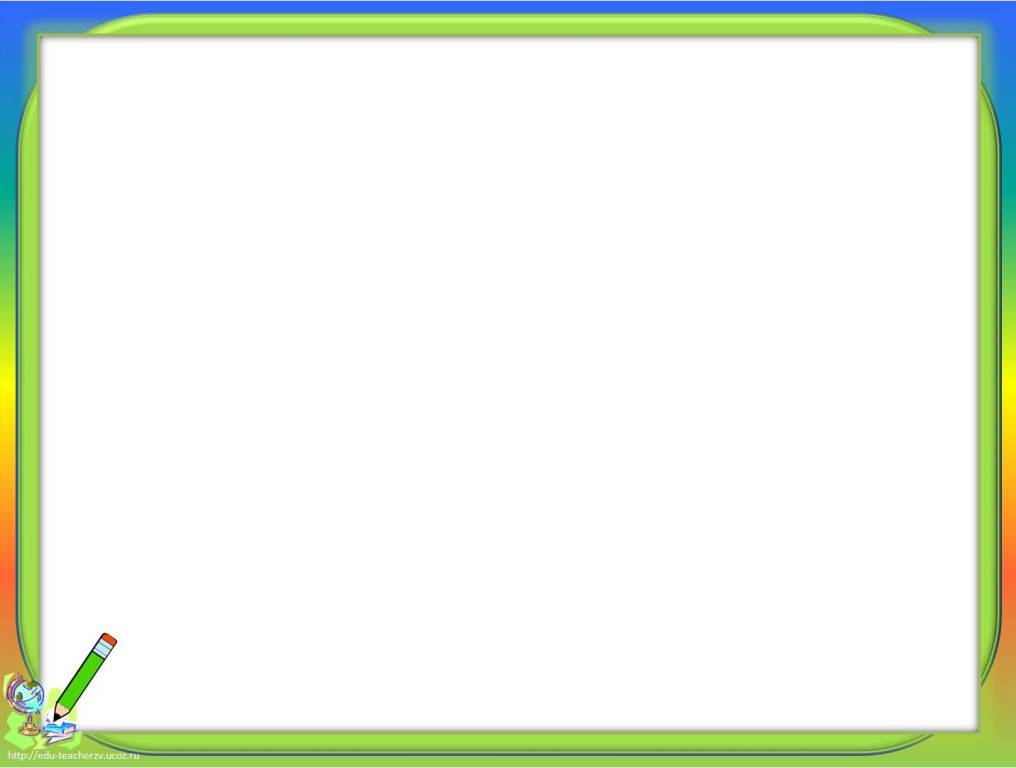 Найди площадь фигуры
В
8
С
А
O
10
D
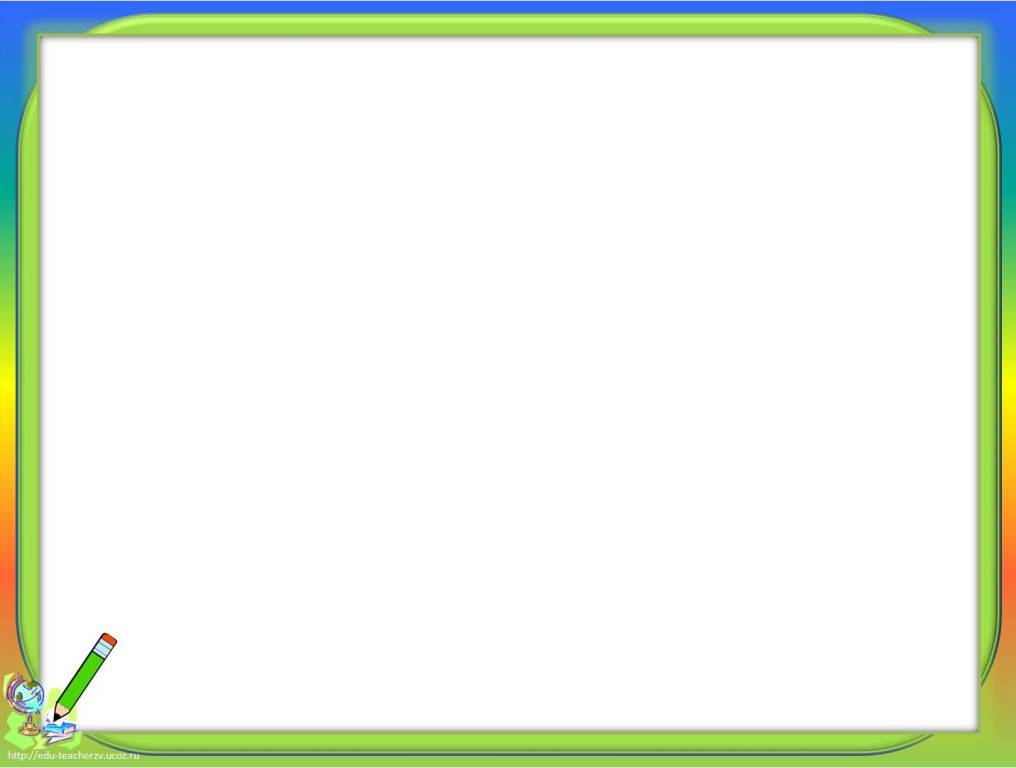 Найди площадь фигуры
В
С
8
А
D
12
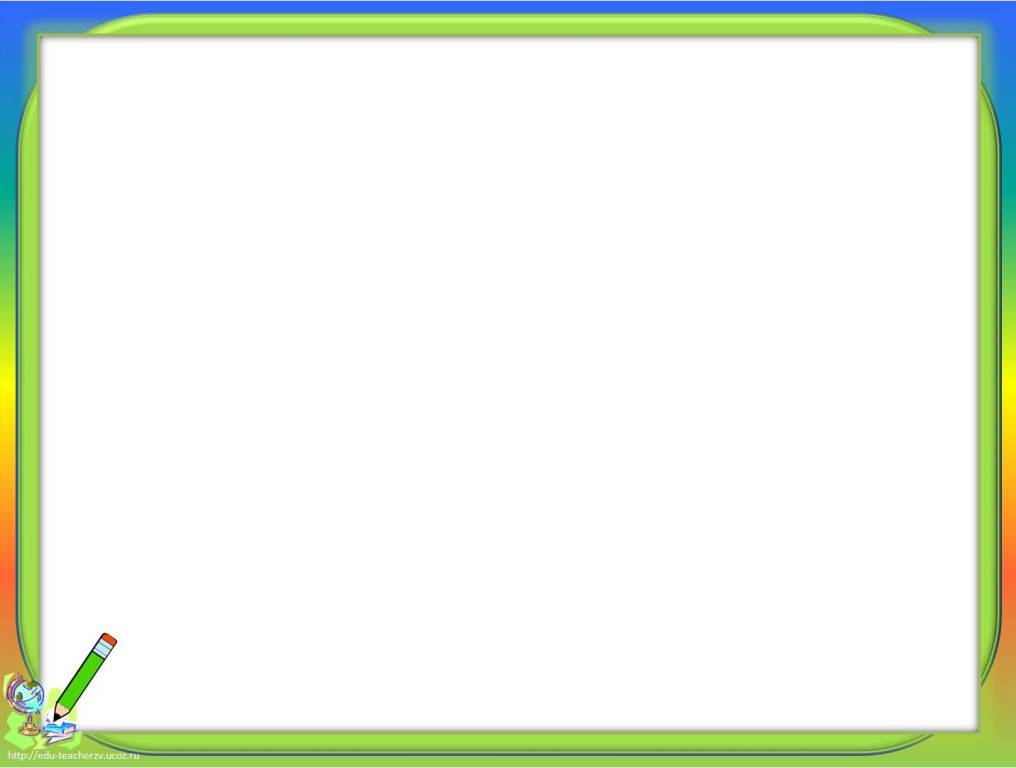 Найди площадь фигуры
В
С
15
15
А
D
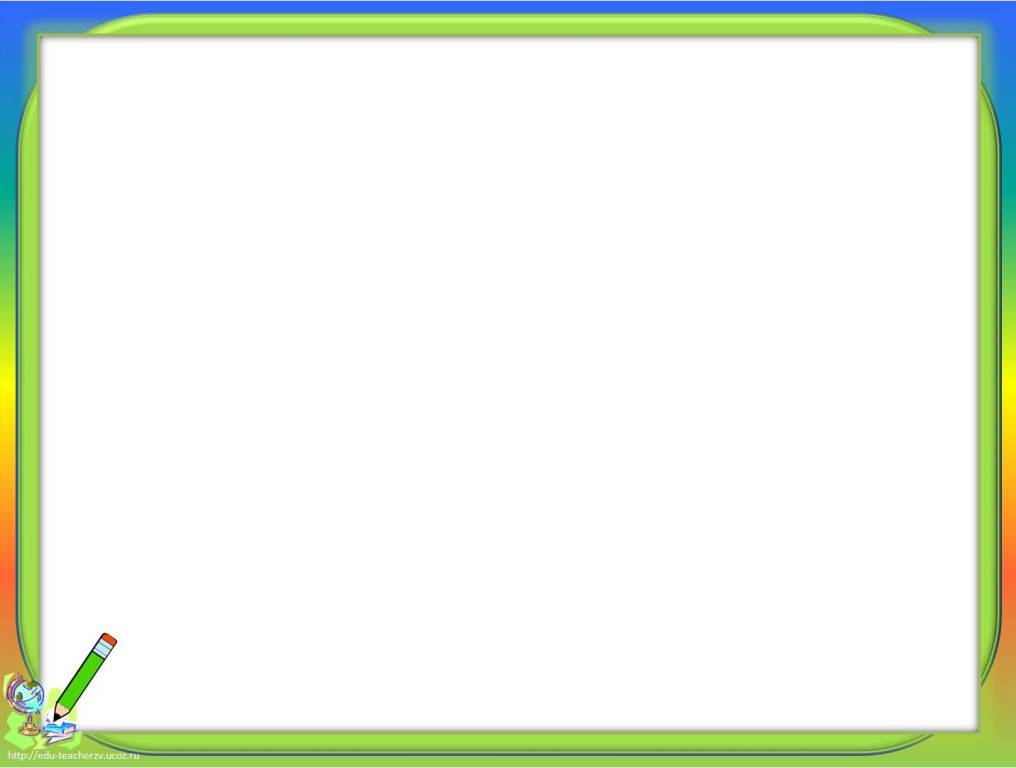 Найди площадь фигуры
С
В
SABD = 25
А
D
Найти SABCD
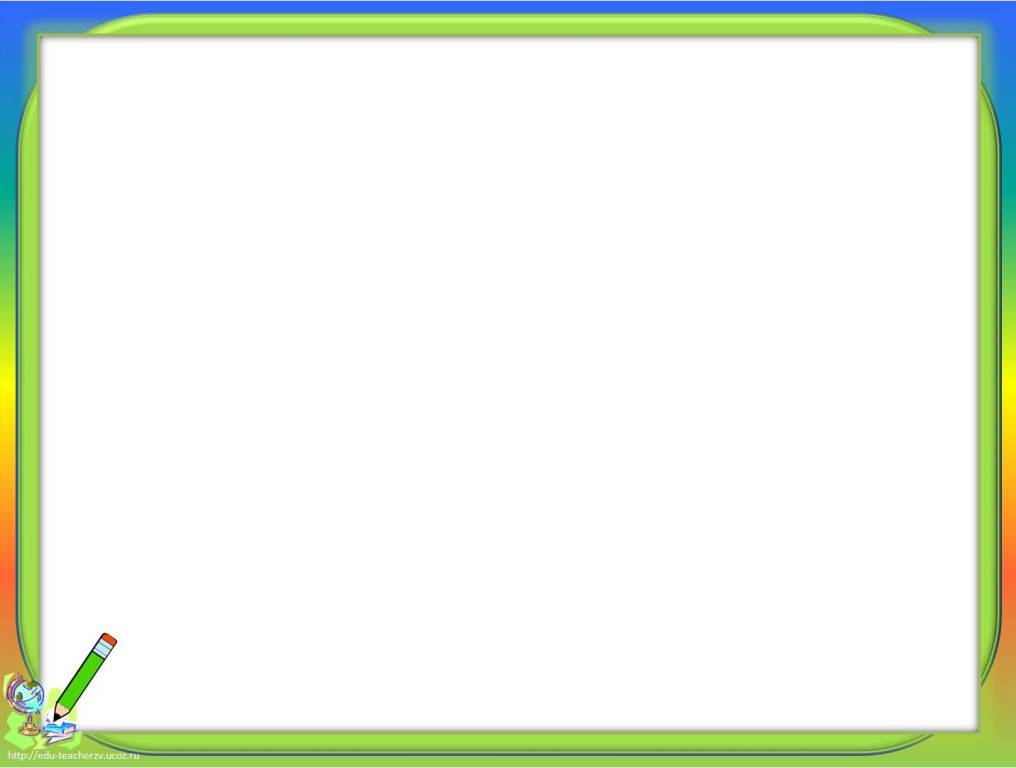 Найди площадь фигуры
В
5
3
С
А
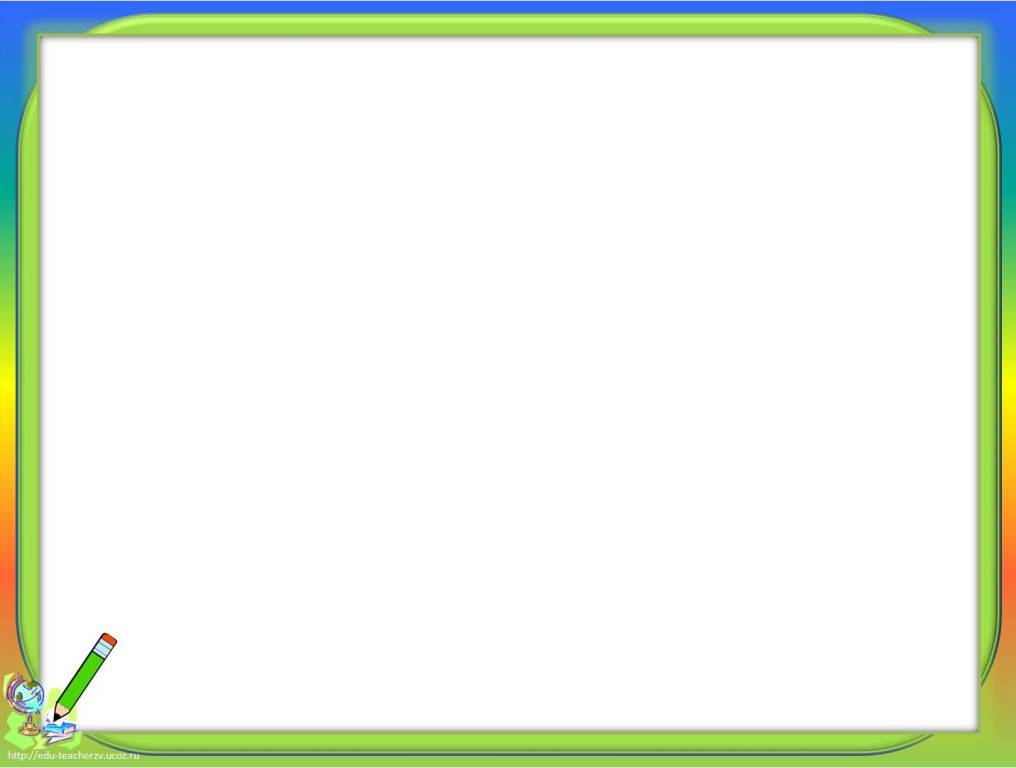 30
56
65
П
И
Ф
40
96
225
50
А
Г
О
Р
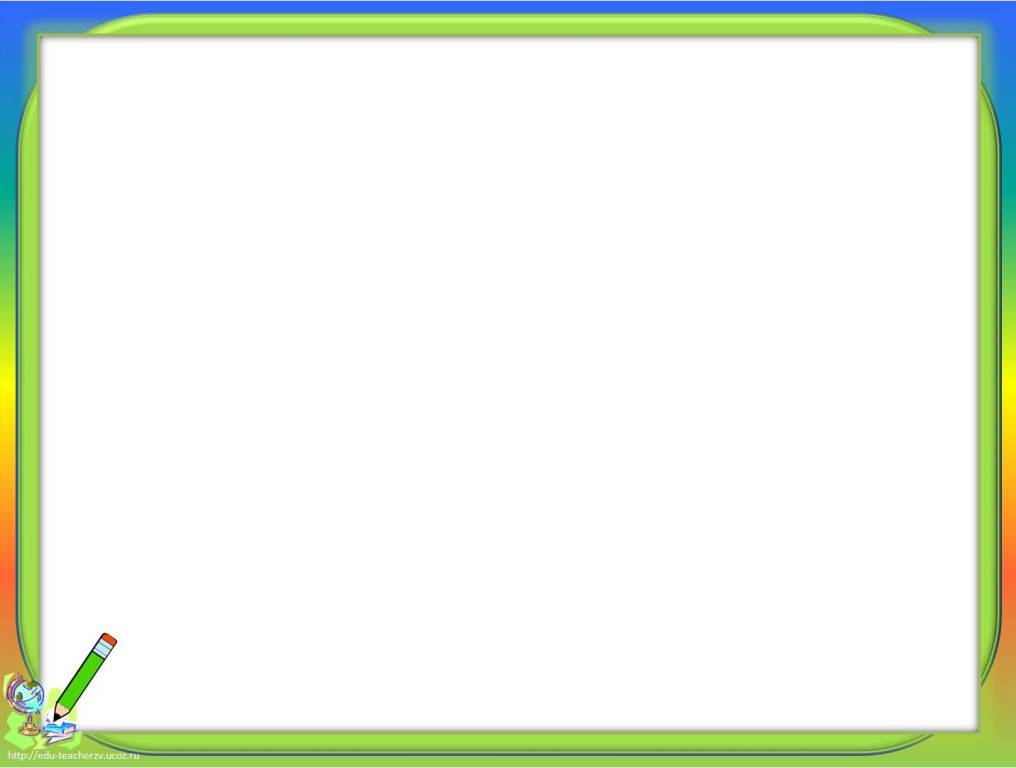 Пифагор
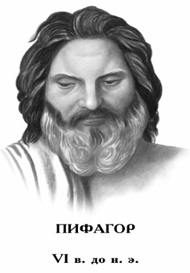 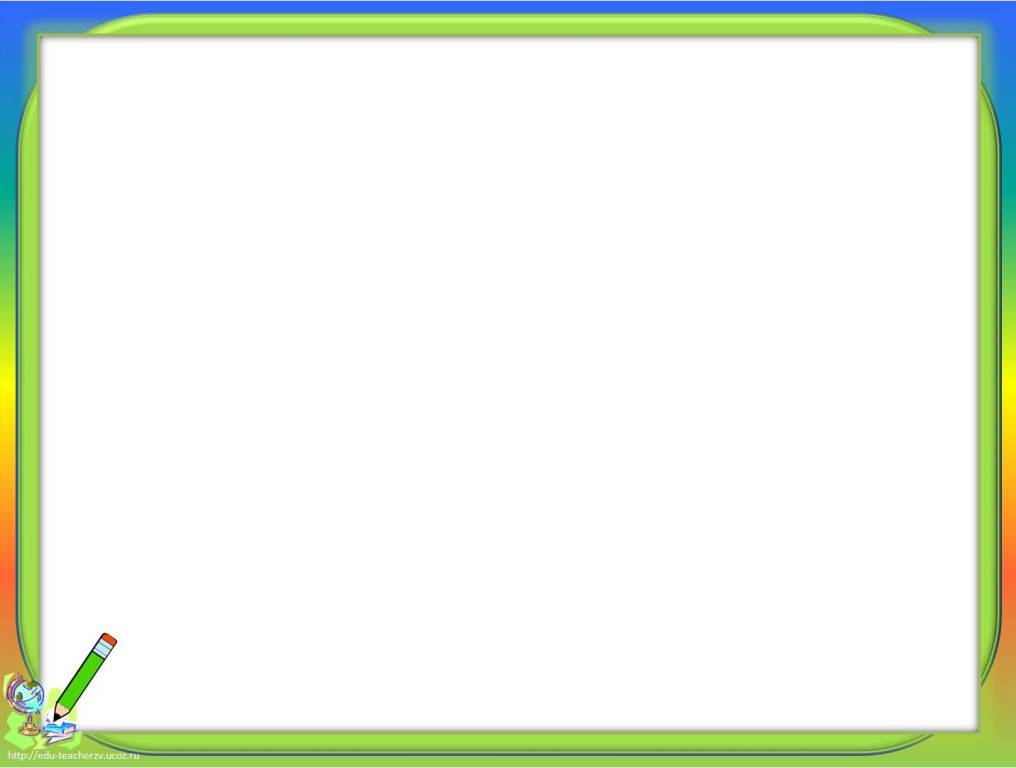 Теорема Пифагора
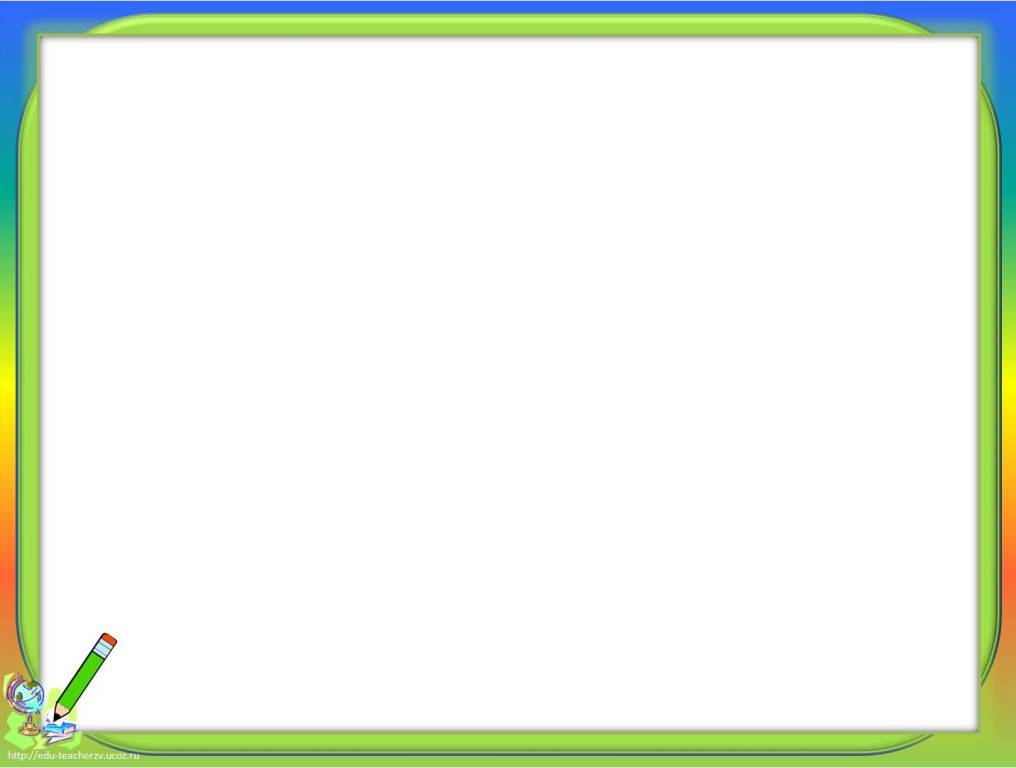 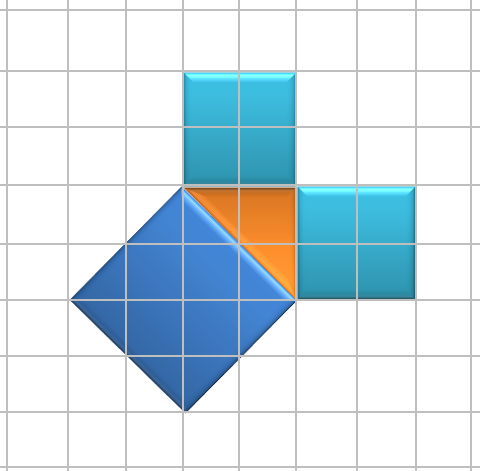 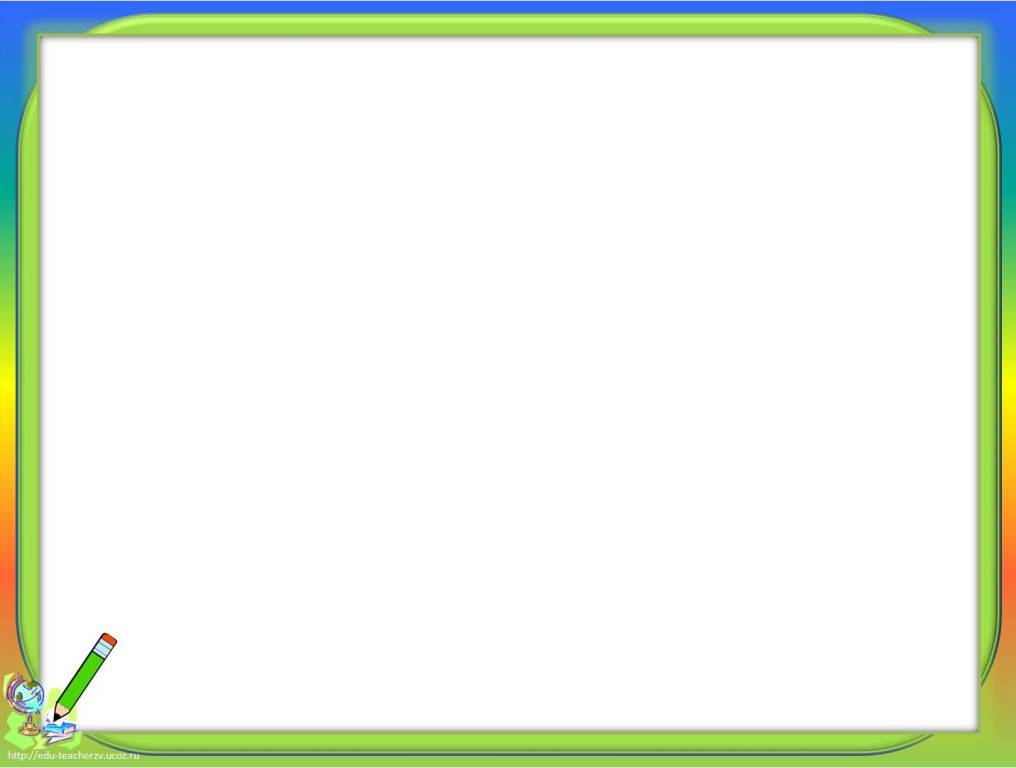 Исследование
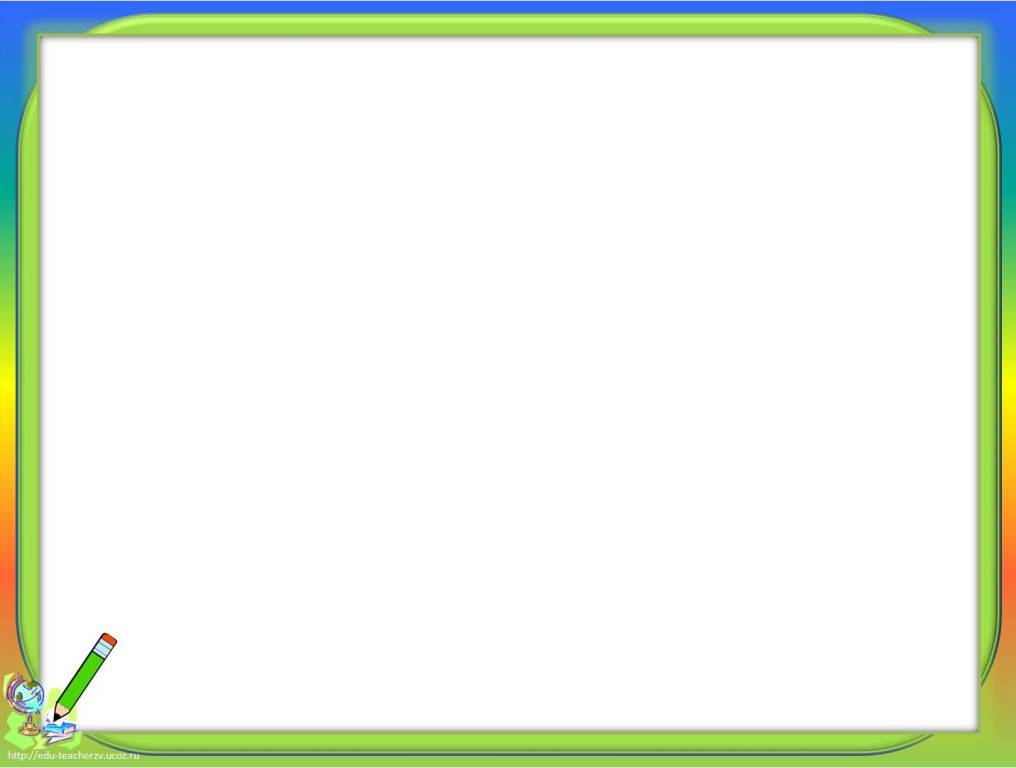 Теорема Пифагора
c
a - катет 
b - катет
c - гипотенуза
b
а
c2 = a2 + b2
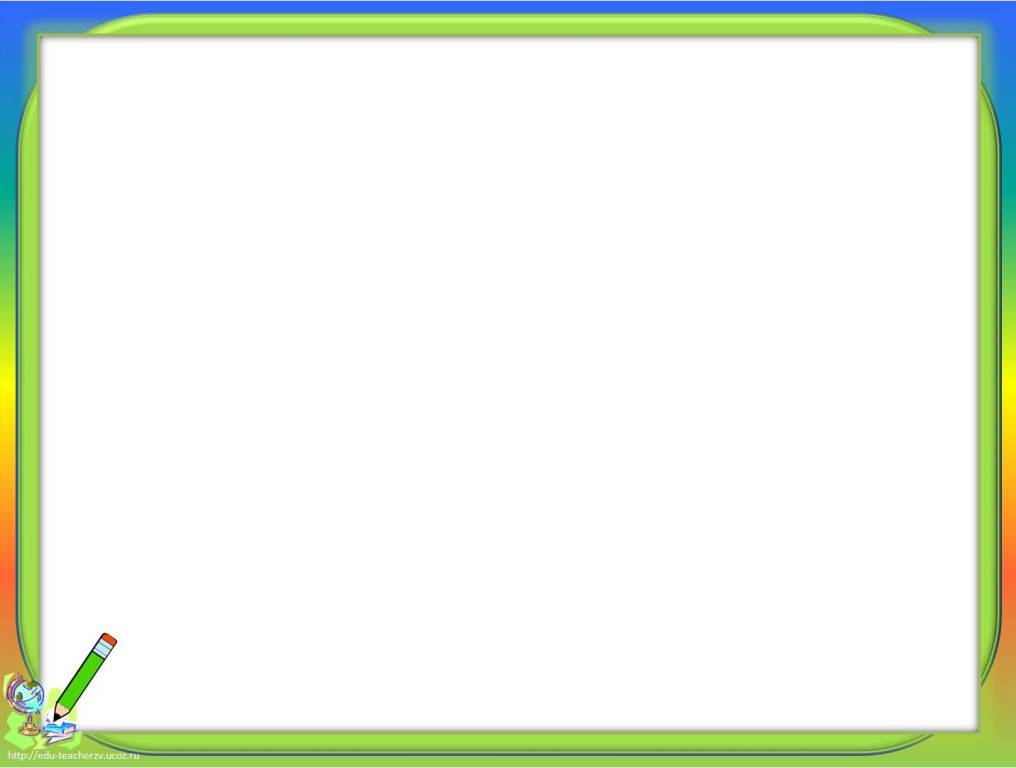 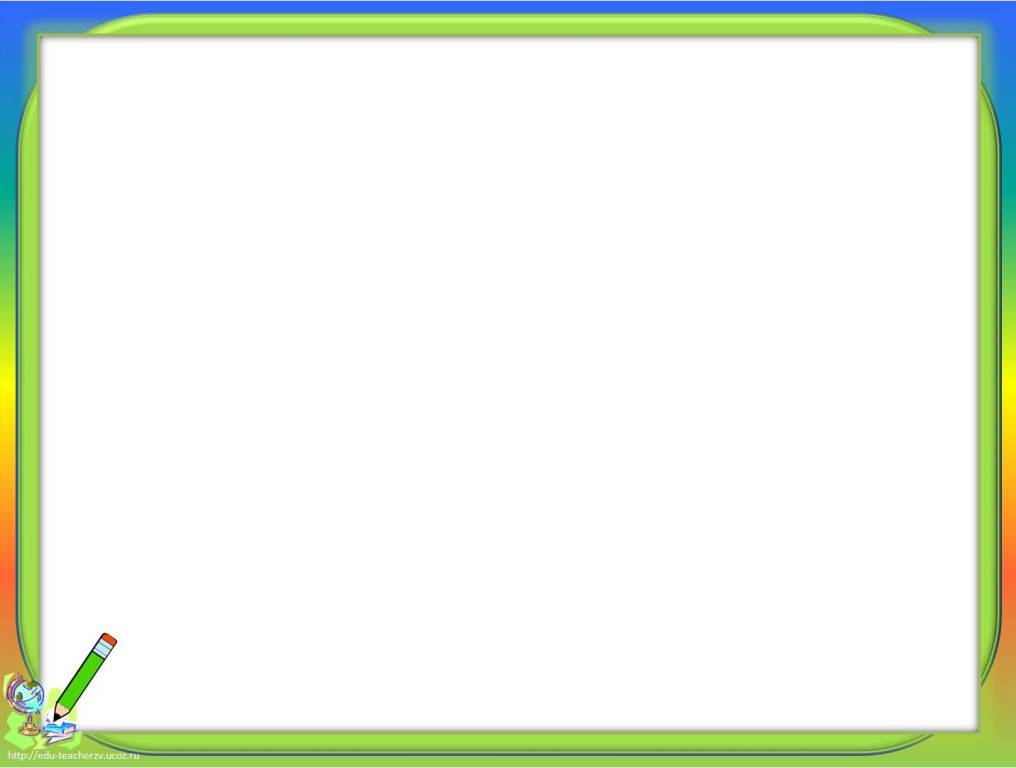 a + b
S = (a + b) 2
а
b
b
а
c
=a2 + 2ab +b2
c
S = c2 +4    ab
c
а
b
= c2 + 2 ab
c
а
b
a2 + 2ab +b2
= c2 + 2 ab
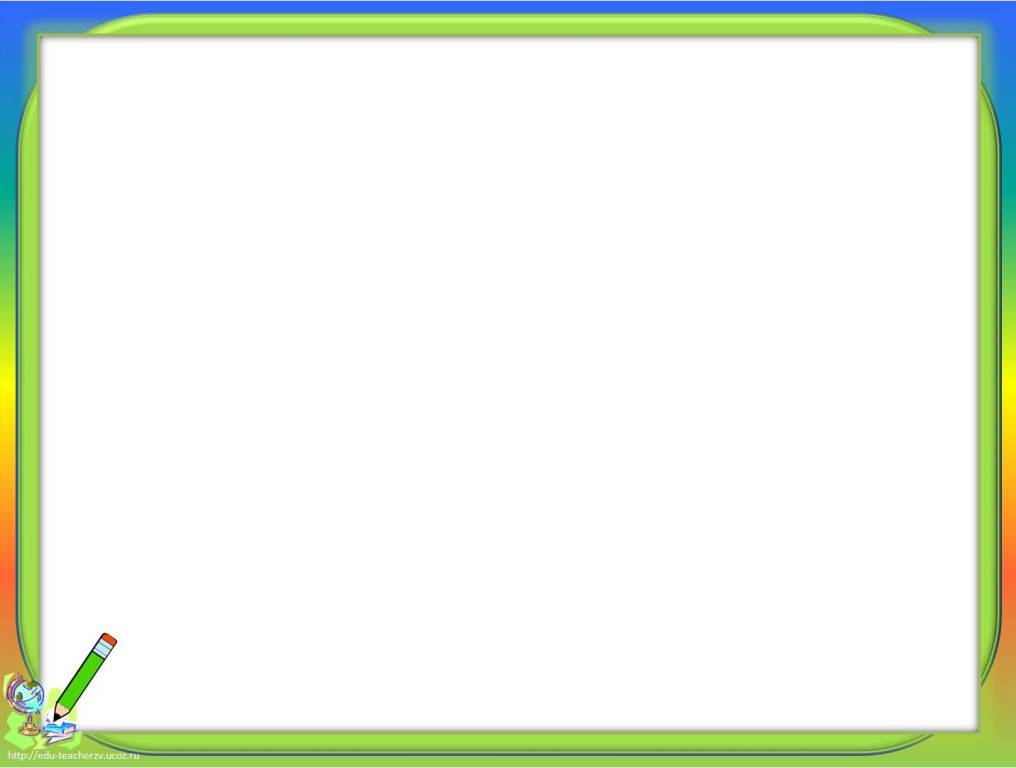 Теорема Пифагора
c
b
а
c2 = a2 + b2
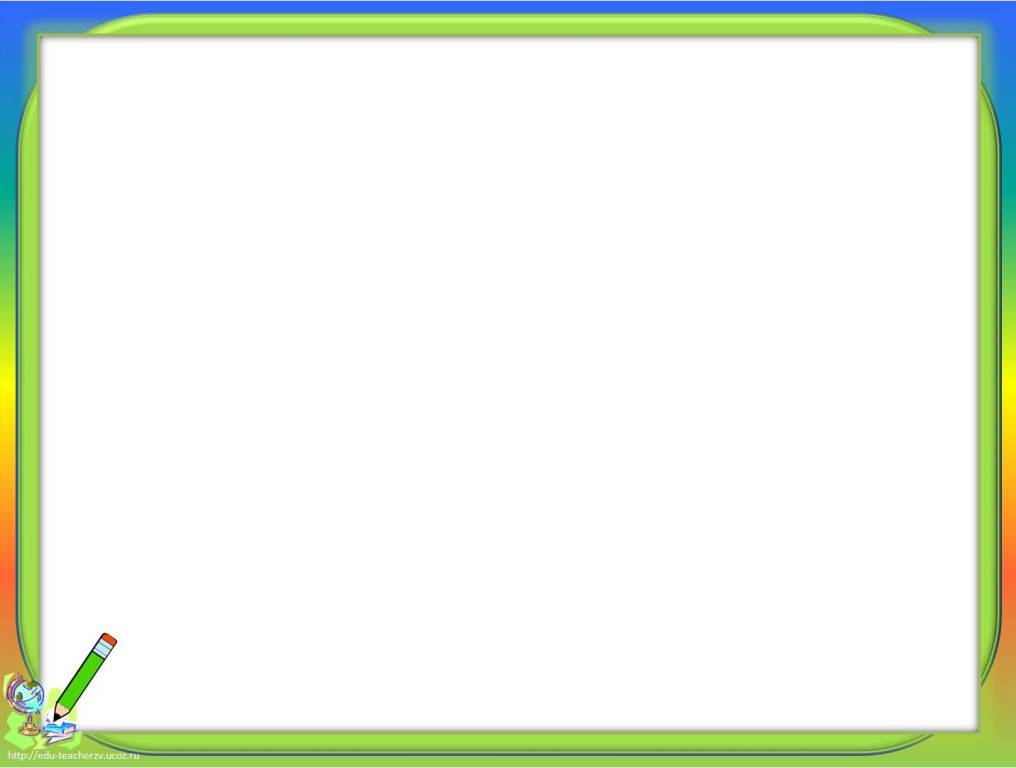 Найди площадь фигуры
В
5
3
С
А
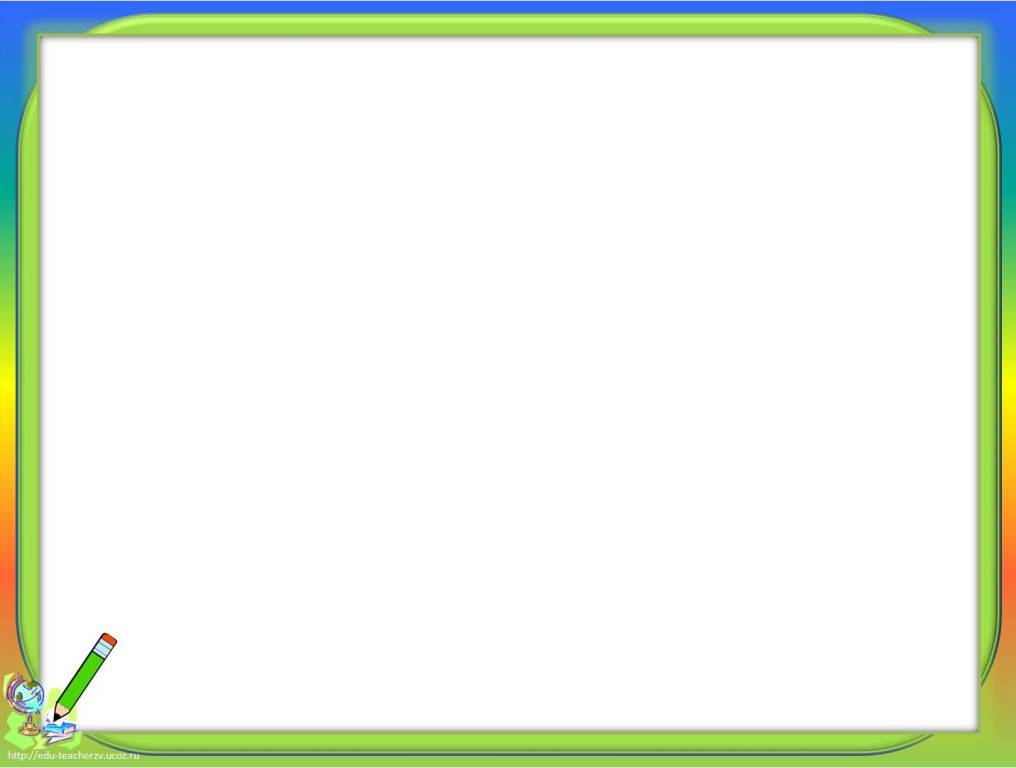 Реши устно
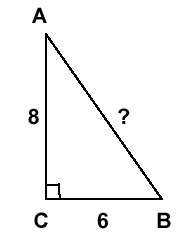 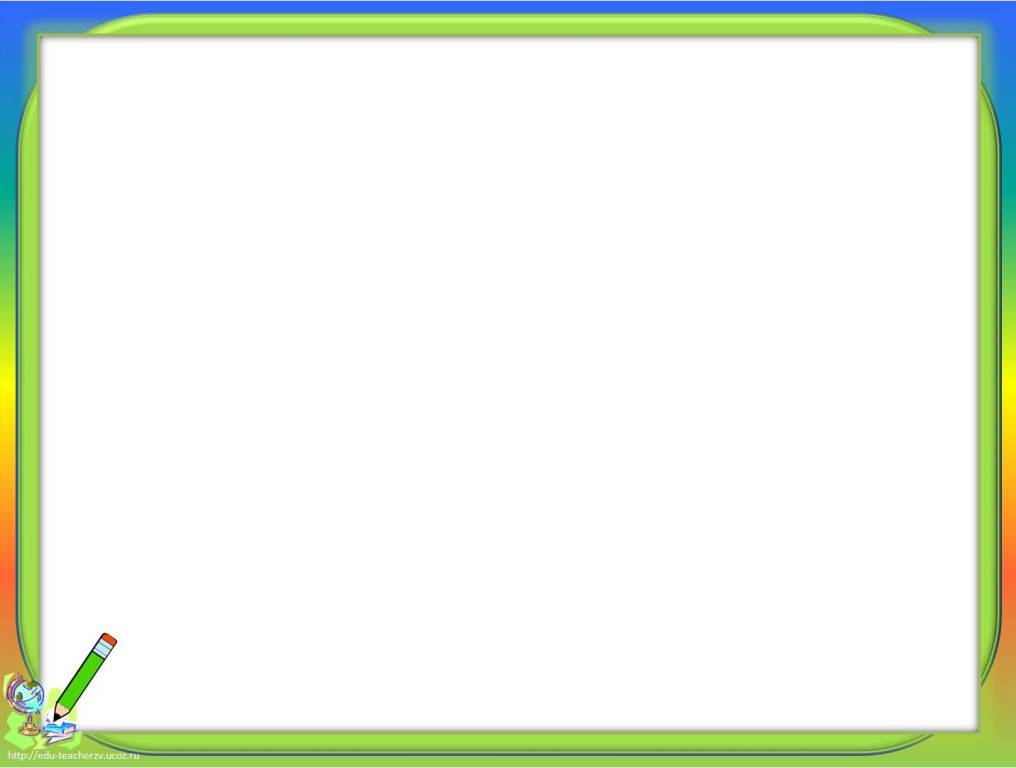 Реши задачу
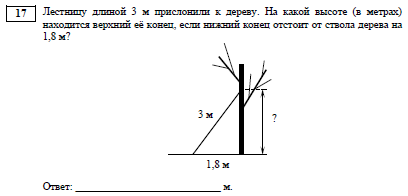 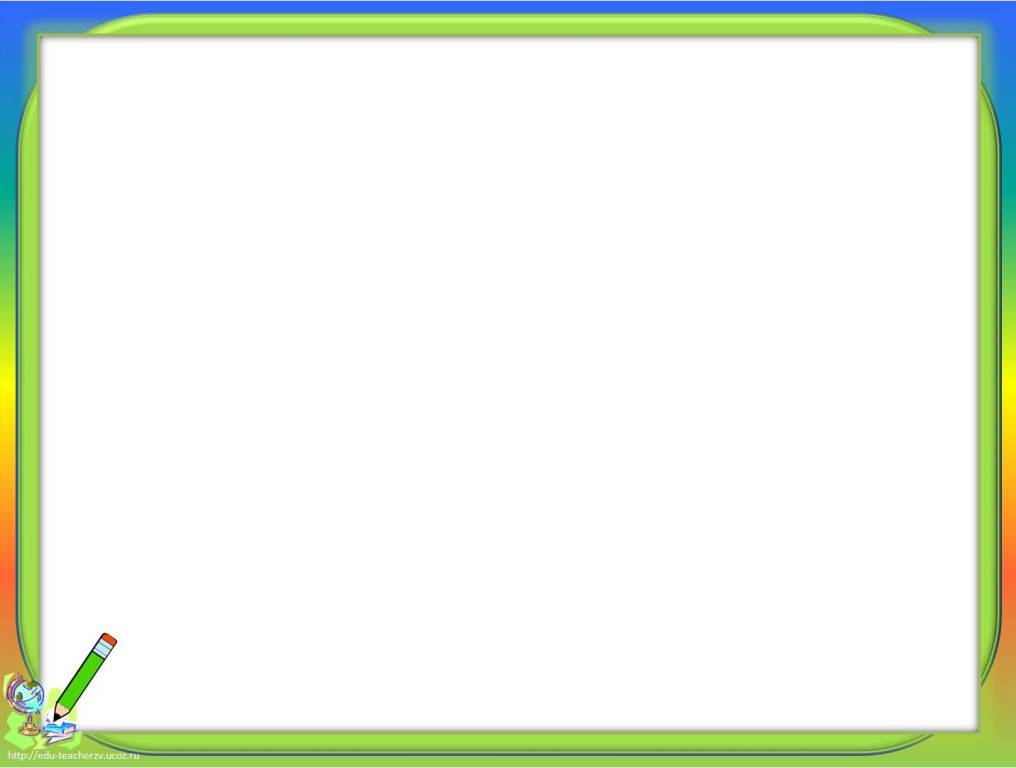 Проверка теста
1 вариант
2 вариант
13
   7
   120
17
   20
   54
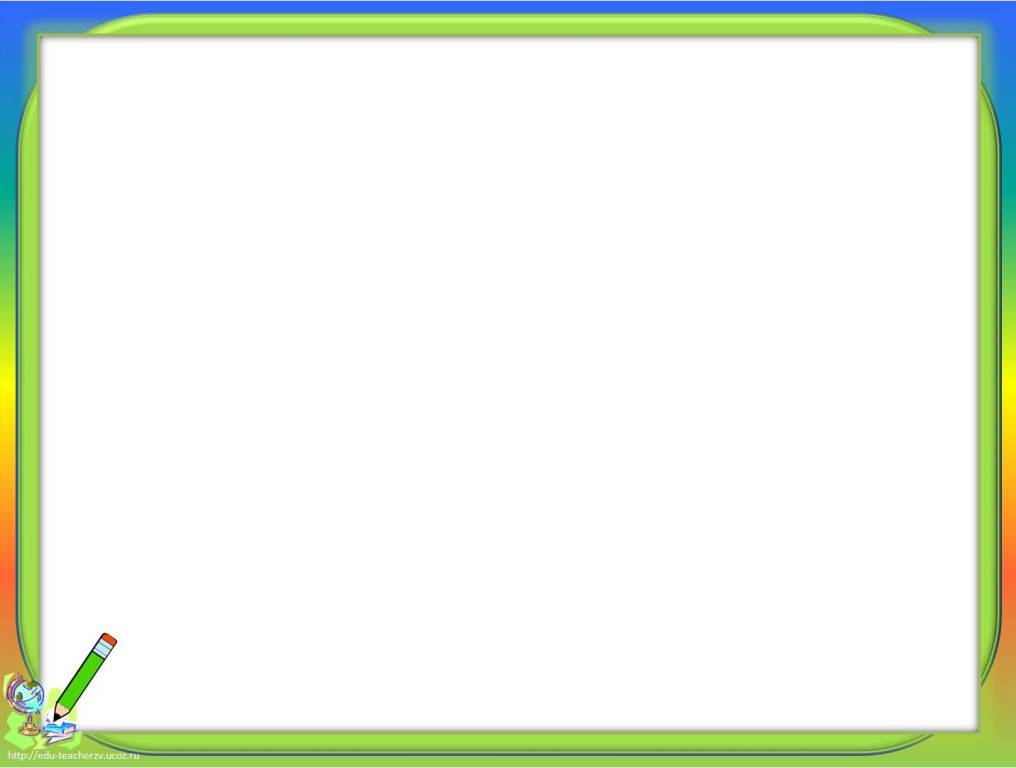 Критерии оценок
«5»  - нет ошибок
«4» - одна ошибка
«3» -  две ошибки
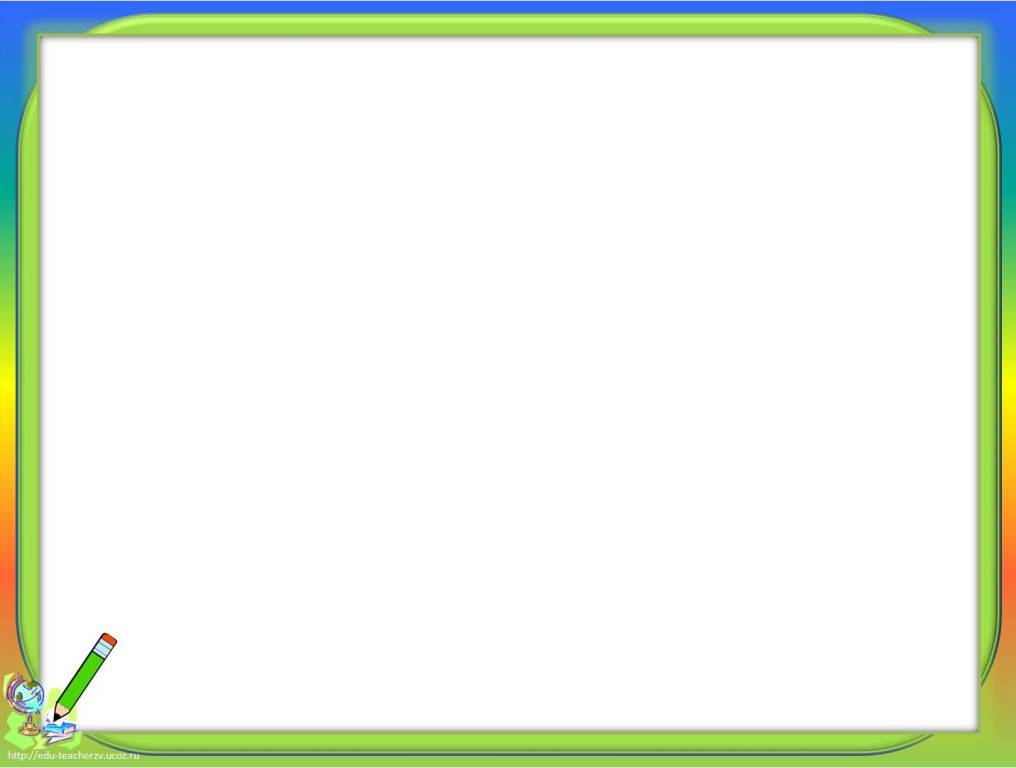 Домашнее задание
п. 54, № 83(а, в), № 484 (а, б)
 Подготовить сообщение о различных доказательствах теоремы Пифагора
Сообщение  ответ на вопрос Почему теорему Пифагора называют ТЕОРЕМОЙ НЕВЕСТЫ?
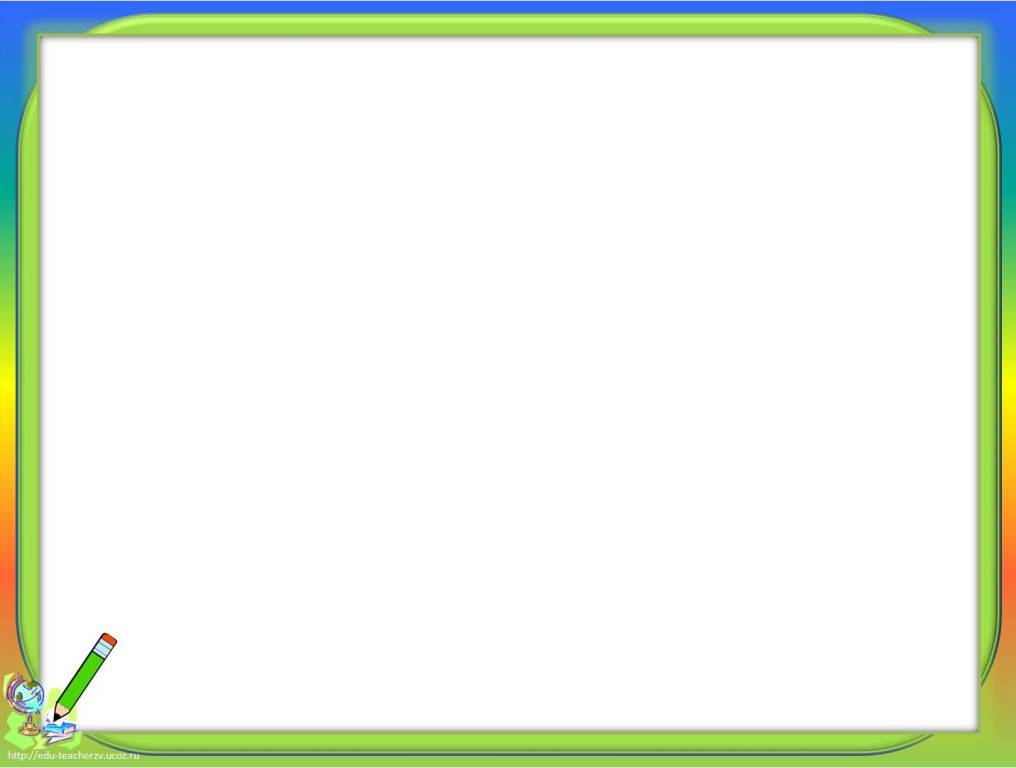 Оцени свою работу на уроке
Я на уроке
1. работал
2. отдыхал
3.помогал другим
Урок	
1. интересно
2. скучно	
3.безразлично
Итог
1. понял материал
2. узнал больше, чем знал
3. не понял
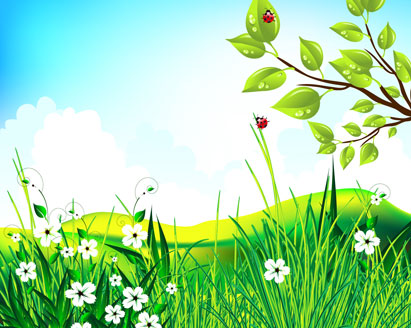 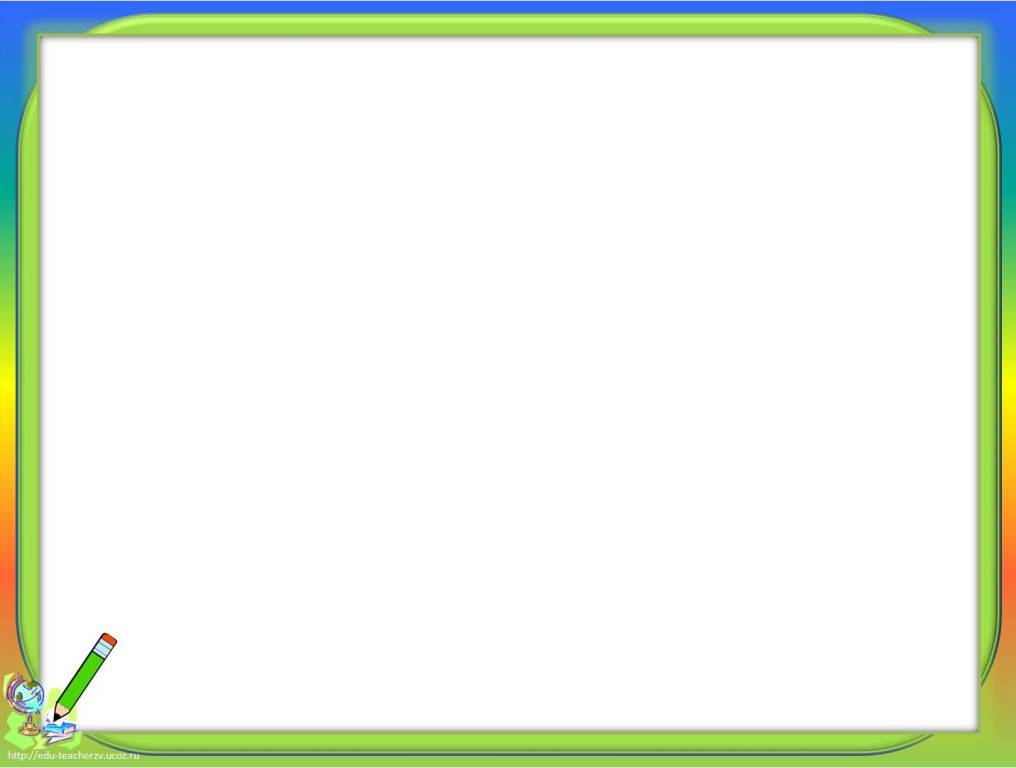 Спасибо 
за работу
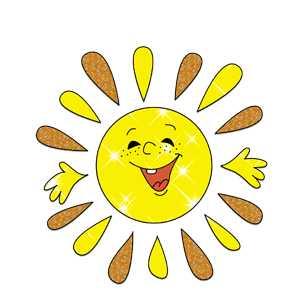